Phase II: 海报
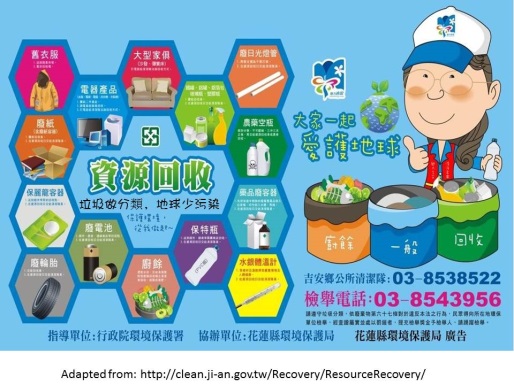 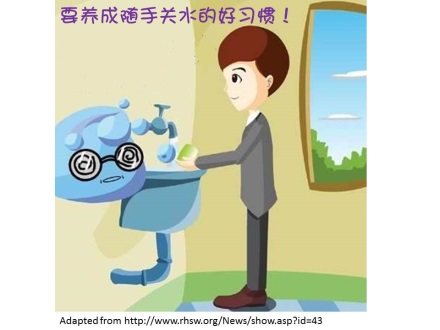 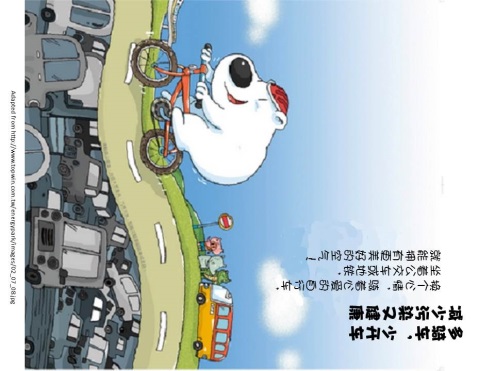 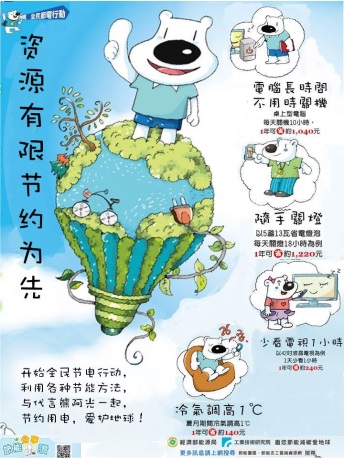 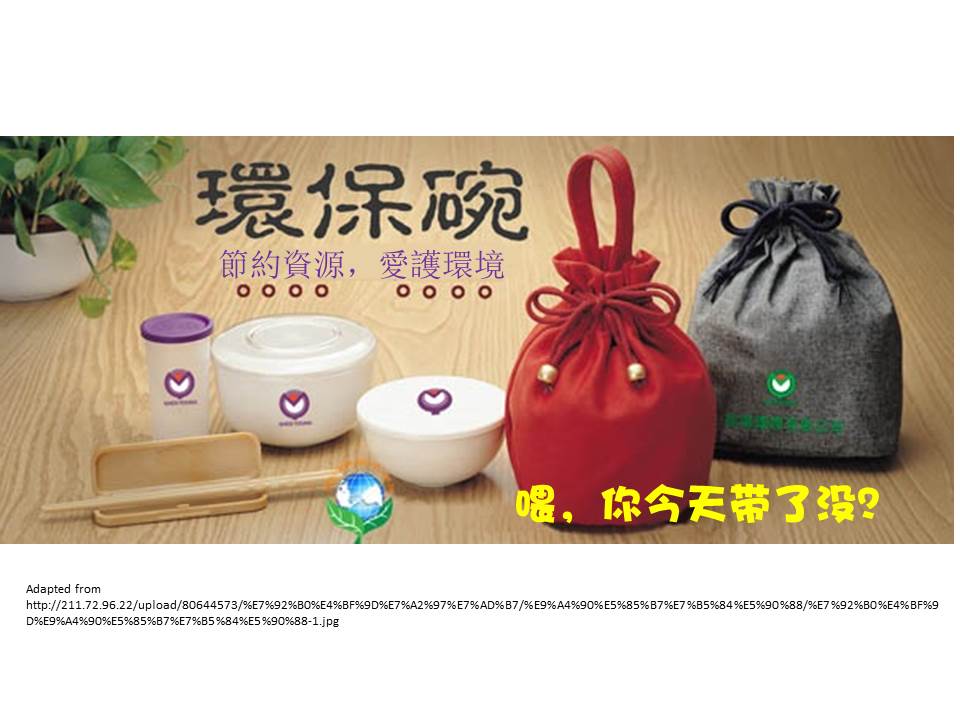 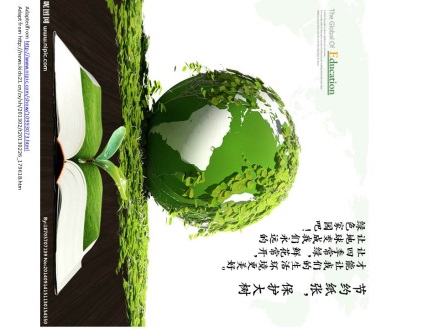 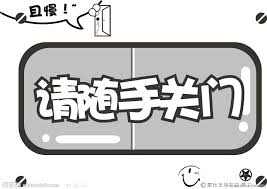 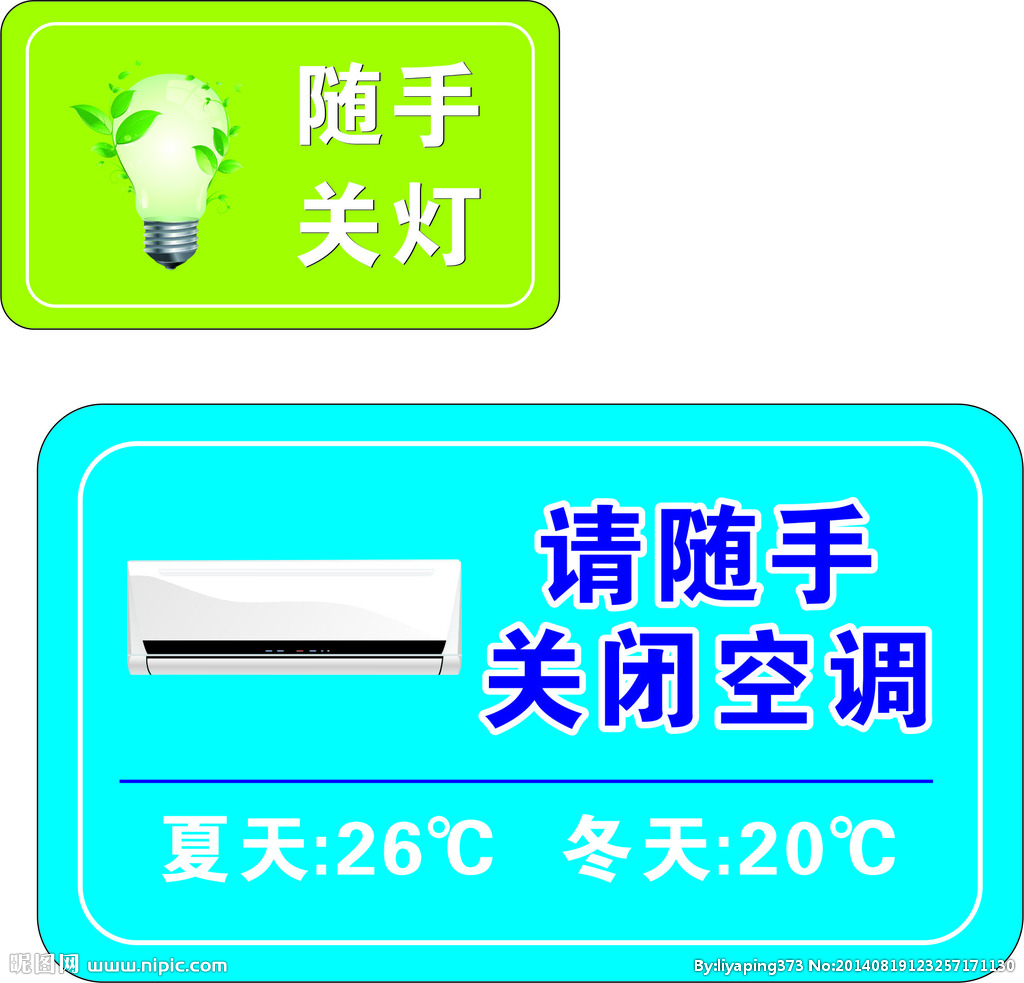 https://www.google.com/search?q=%E9%9A%8F%E6%89%8B&espv=2&biw=1366&bih=643&source=lnms&tbm=isch&sa=X&ved=0CAYQ_AUoAWoVChMIscDr2oaIxwIVSRo-Ch3DHA4D#imgrc=wbEBRYxBtBj5rM%3A
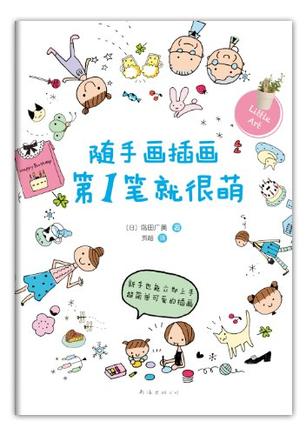 http://www.nipic.com/show/10841521.html
http://img6.douban.com/lpic/s26716549.jpg
Top-down Activities
这是什么？
这张海报说什么？
他们在做什么
关电脑
关电视
关(電)灯
调高1°C
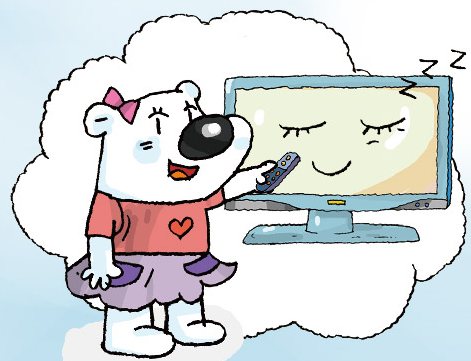 A
B
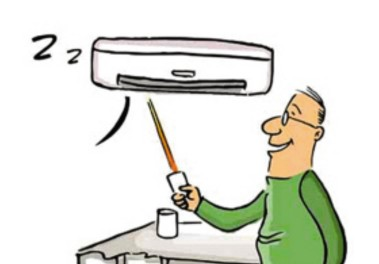 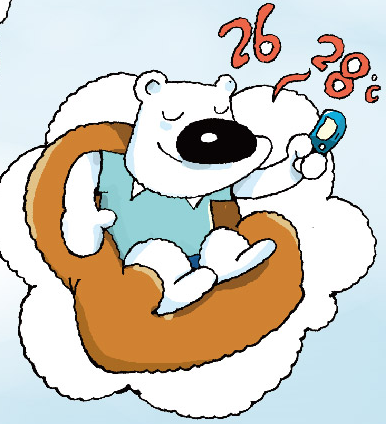 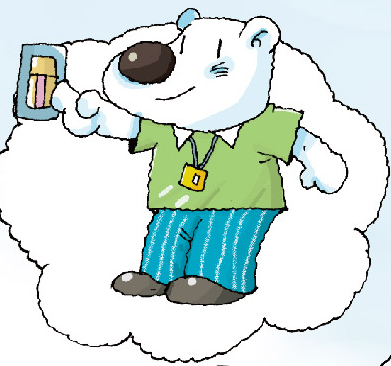 D
C
http://www.99.com.cn/special/2012/xiajikongtiaobing/images/img01.jpg
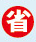 請找出		後面的數字#，畫圈
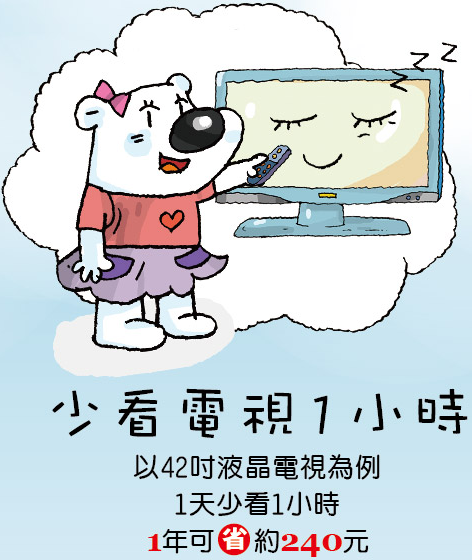 請找出		後面的數字#，畫圈
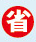 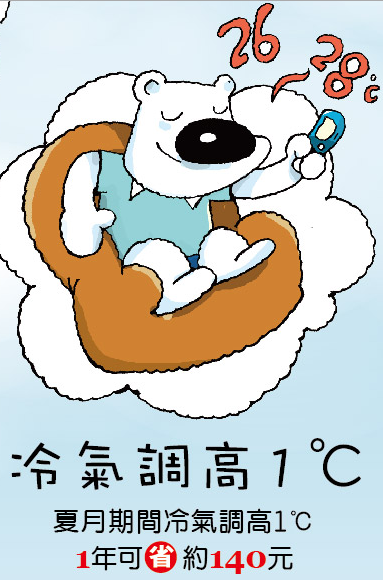 只要…, 就…
關電腦
可省約1040元
只要______________, 就___________________.
只要…, 就…
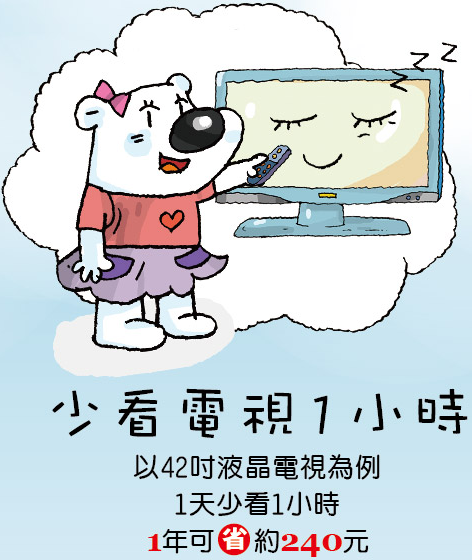 關電視
可省約240元
只要______________, 就___________________.
只要…, 就…
關燈
可省約1220元
只要______________, 就___________________.
只要…, 就…
可省約1040元
調高1°C
只要______________, 就___________________.
只要…, 就…
關機
不用電腦
只要____________, 就應該______________.
只要…, 就…
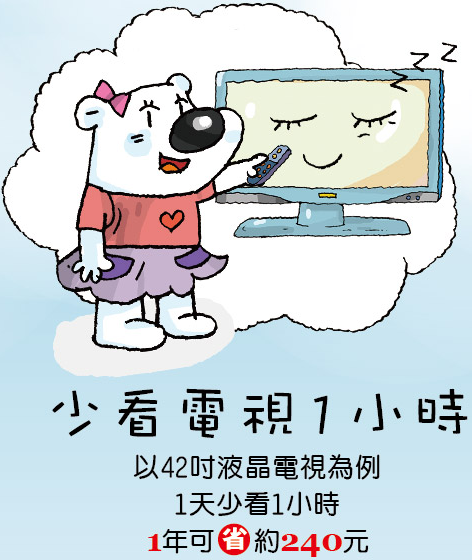 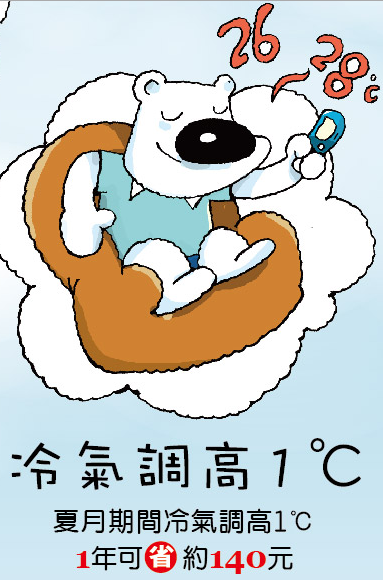 Paraphrase the circled sentences by using “只要…就…”.
Bottom-up
開電腦
關電腦
關機
電腦
用電腦
電
開電視
開電燈
電視
電燈
關電視
關電燈
看電視
[Speaker Notes: 社稷，后用以借指国家）。
2. 团体或机构：报～。结～]
不用電腦
關機、關電腦
關（電）燈
少看電視
調高
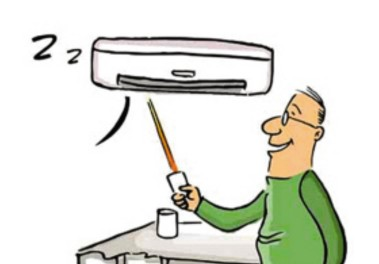 http://www.99.com.cn/special/2012/xiajikongtiaobing/images/img01.jpg
在海報中，找出“電”并畫	。

看句子，    是什麼意思？

把       后的數字寫下來。
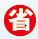 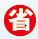 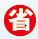 只要…, 就…
可省約1040元
調高1°C
只要______________, 就___________________.
只要…, 就…
關電腦
可省約1040元
只要______________, 就___________________.
只要…, 就…
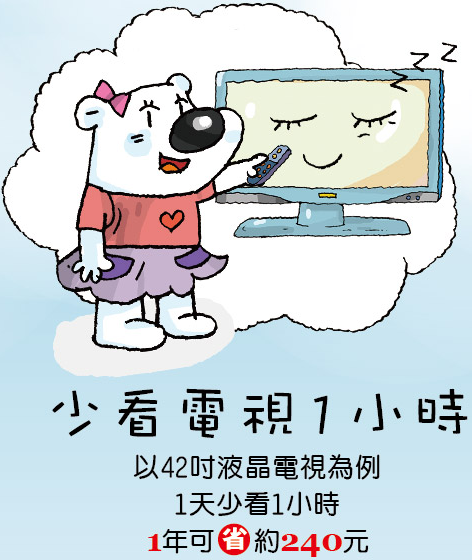 關電視
可省約240元
只要______________, 就___________________.
只要…, 就…
關燈
可省約1220元
只要______________, 就___________________.
只要…, 就…
關機
不用電腦
只要____________, 就應該______________.
只要…, 就…
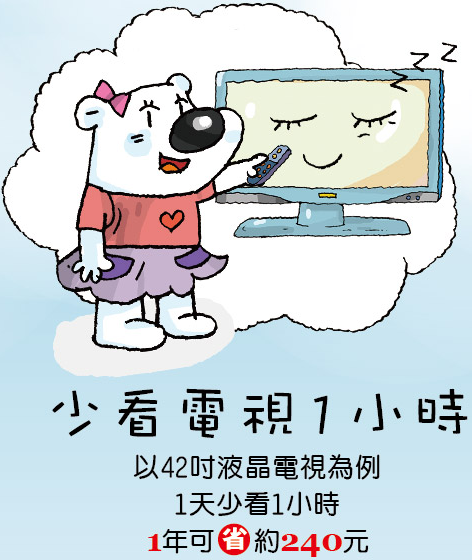 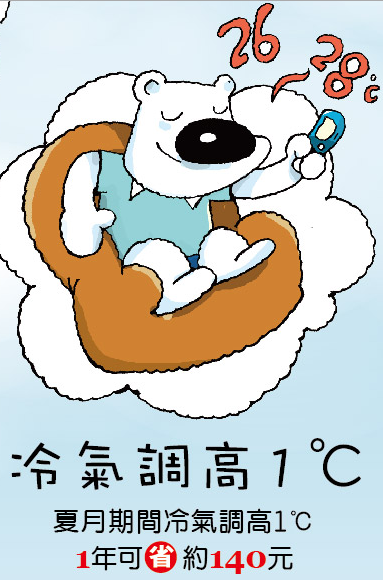 Paraphrase the circled sentences by using “只要…就…”.